Guide méthodologique d'évaluation en autonomie d'actions d'EMI
Laurence Gaiffe		Pierre Fastrez, Géraldine WuyckensESJ Lille (F)			Université catholique de Louvain (BE)
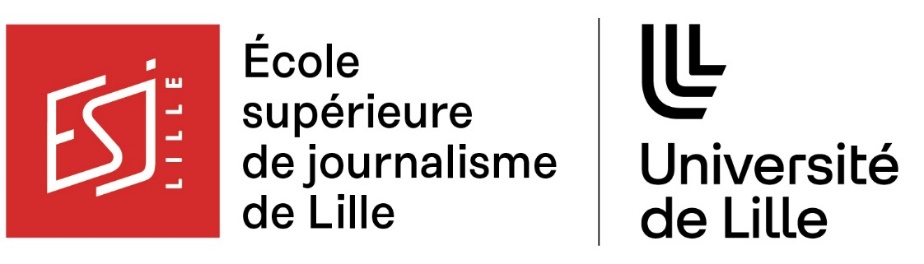 Rencontres Culture NumériqueEvaluation et mesure d'impact des projets d'éducation aux médias et à l'information
Cité des sciences et de l'industrie
15 novembre 2023
Historique du travail 
ESJ Lille - UCLouvain
Evaluation des actions d’EMI de l’ESJ
Evaluation du “Parcours Médias” accompagnant les stages de 3ème en entreprise de presse
Analyse des actions (02/21 > 07/21)
Itération 0 (2021)
Evaluation pilote (07/21 > 03/22)
Itération 1 (2021-2022)
Thèse de doctorat (10/22 > 09/26)
Itération 2 (2022-2023)
Mise à disposition d’outils d’évaluation d’actions d’EMI (10/2023 > …)
Laurence Gaiffe [ESJ Lille], Pierre Fastrez et Géraldine Wuyckens [UCLouvain]
2
Terrain d’analyse : le programme EMI de l’ESJ Lille
Programme régional soutenu par des fonds européens, régionaux (FEDER), de l’Etat dont le ministère de la Culture

- plus de 500 séances par an en milieu scolaire et hors scolaire

- quelque 200 jeunes bénéficiaires

intervention de journalistes entre 2 et 8 séances

aborder ce qu’est l’information, le traitement de sujets en créant des contenus
Laurence Gaiffe [ESJ Lille], Pierre Fastrez et Géraldine Wuyckens [UCLouvain]
3
Objectif : évaluer les effets de ces actions EMI
Passer de questionnaires déclaratifs de fin de projet

à une évaluation scientifique : quelle progression des bénéficiaires entre le début et la fin des interventions dans leur analyse de contenus médiatiques?

=> thèse 2022-2026 et guide méthodologique 2023-2024

choix d’une modalité de mesure
d’un public (scolaire, extra-scolaire)
d’un type d’actions (sensibilisation, tutorat, création de contenus)
Laurence Gaiffe [ESJ Lille], Pierre Fastrez et Géraldine Wuyckens [UCLouvain]
4
News literacy: une “actualittératie”?
Information Literacy
L’EMI, un dispositif au double héritage disciplinaire, théorique et épistémologique
Education aux médias (info-com)
Education à l’information (info-doc)

Notre perspective: EMI = éducation aux médias d’information
Objet: Information-actualité (news vs. data vs. knowledge –Serres 2008)
Evaluer les effets de l’éducation aux médias par l’évaluation de la littératie médiatique (media literacy, news literacy)
Media Literacy
News Lit
Digital Literacy
Data Lit
Algo Lit
Laurence Gaiffe [ESJ Lille], Pierre Fastrez et Géraldine Wuyckens [UCLouvain]
5
Positionner les instruments d’évaluation possibles
Connaissances des médias

Vraga et al., 2017, 2021
Déconstruction des médias

Jolls & Wilson, 2014
Jugements de fiabilité

Maksl et al., 2017, Vraga et al., 2012, 2021
Guldin et al., 2021
Motivation à s’informer

Maksl et al., 2015, 2017
Pratiques informationnelles

Vraga et al., 2021
Confiance en les médias

Jeong et al., 2012
Laurence Gaiffe [ESJ Lille], Pierre Fastrez et Géraldine Wuyckens [UCLouvain]
6
[Speaker Notes: Fushia = relations à tester
Violet = relations documentées dans la littérature]
Déconstruction et « concepts-clés » en EMI
Qu’évalue-t-on exactement grâce au guide?
Capacité à « déconstruire les médias »
Être éduqué aux médias : 
pouvoir penser les médias dans leurs multiples dimensions
adopter une posture critique face aux médias, articulant des perspectives multiples (Fastrez & Philippette, 2017)
Ancrage dans l’approche de l’EAM par les « concepts clés »
Laurence Gaiffe [ESJ Lille], Pierre Fastrez et Géraldine Wuyckens [UCLouvain]
7
L’approche de l’EAM par les « concepts clés »
(Bazalgette, 1989)
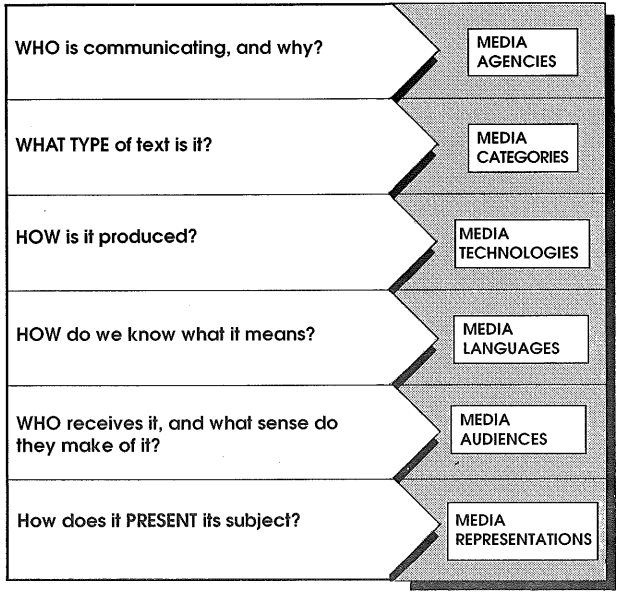 8
Modalités de l’évaluation
Dans la littérature: évaluation par les "concepts clés" de la littératie médiatique (Jolls & Wilson, 2014) 
Déconstruction ouverte:
Question ouverte: description libre d’un média (reportage, publicité, …) (Kupersmidt et al., 2010, 2012 ; Scharrer, 2006 ; Scull et al., 2017, 2018) 
Réponses codées en fonction du ou des concepts auxquels elles font référence, et notées en fonction du nombre de concepts mobilisés
Déconstruction guidée (Arke & Primack, 2009 ; Duran et al., 2008 ; Hobbs & Frost, 2003 ; Martens & Hobbs, 2015 ; Quin & McMahon, 1993)
Description d’un média en réponse à une ou plusieurs questions portant sur les concepts clés (contenu du message, auteur, représentations véhiculées, etc.), 
Réponses codées en fonction de leur cohérence par rapport au(x) concept(s) mentionné(s) dans la question
QCM: identification d’un ou plusieurs aspects d'un même média se rapportant aux différents concepts clés (Hobbs & Frost, 2003 ; Martens & Hobbs, 2015).
Laurence Gaiffe [ESJ Lille], Pierre Fastrez et Géraldine Wuyckens [UCLouvain]
9
Modalités de l’évaluation
Tâches assignées au participant dans le guide méthodologique
« Peux-tu décrire ce média comme si tu en parlais à un ami qui ne le voit pas? ». 
 	Identification des concepts clés mobilisés spontanément par les participant·e·s. 

Questions de relances (ouvertes ou fermées) portant sur les dimensions du média à déconstruire
	(contenu)
	valeurs, représentations et stéréotypes véhiculés
	techniques de production
	auteur, intentions et contexte de production
	public visé et effets potentiels sur le public
	circulation et diffusion du média
« Quels sont les aspects du média que tu n’avais pas décrits à ton ami et qui te semble essentiels à préciser pour compléter ta description du média ?"
Laurence Gaiffe [ESJ Lille], Pierre Fastrez et Géraldine Wuyckens [UCLouvain]
10
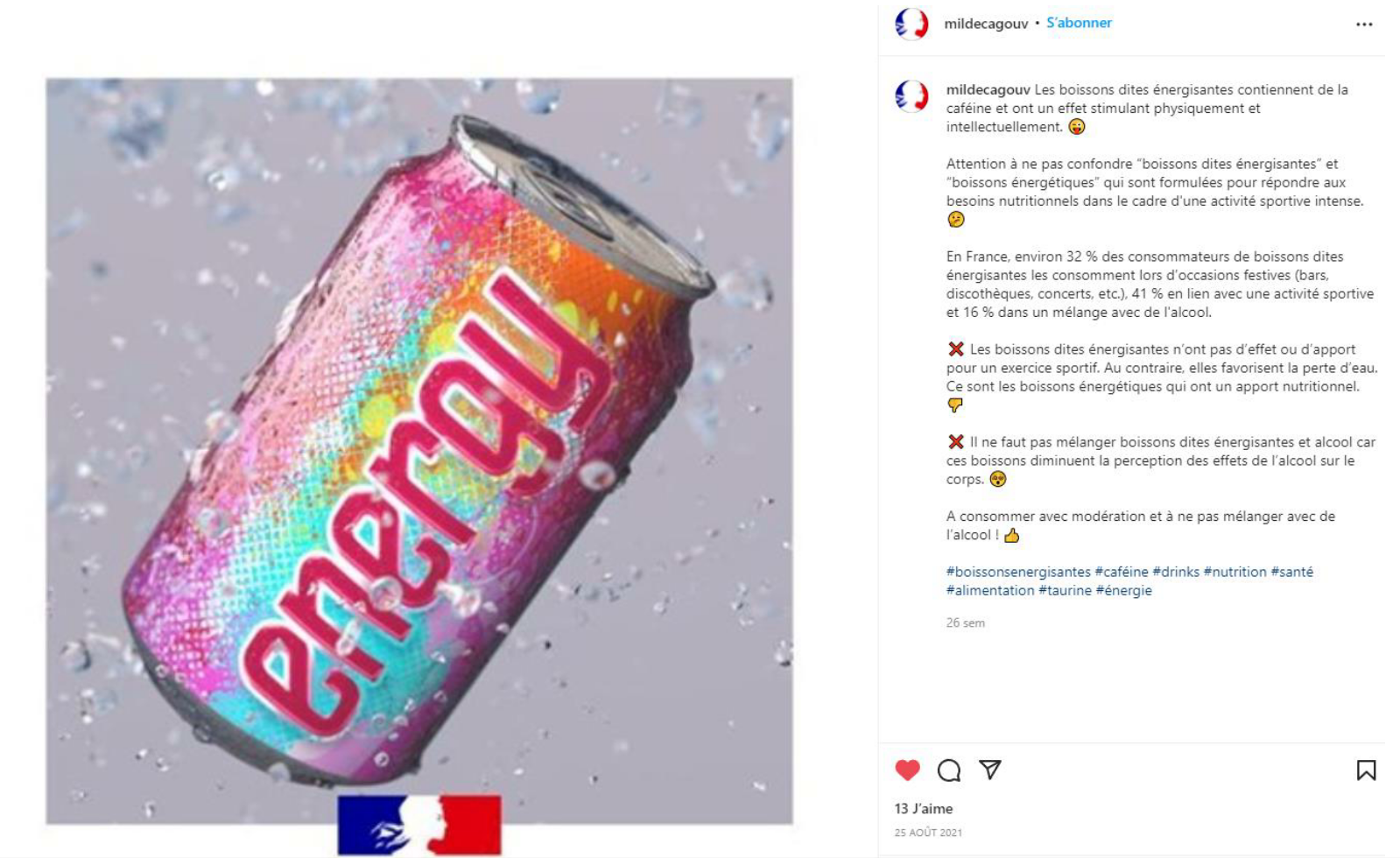 Pierre Fastrez et Camille Tilleul [UCLouvain]
11
[Speaker Notes: Figure 1 : Premier document à analyser : une photo publiée par la Mission interministérielle de lutte contre les drogues et conduites addictives sur les boissons énergisantes. 
https://www.instagram.com/p/CS_dhACtOSt/]
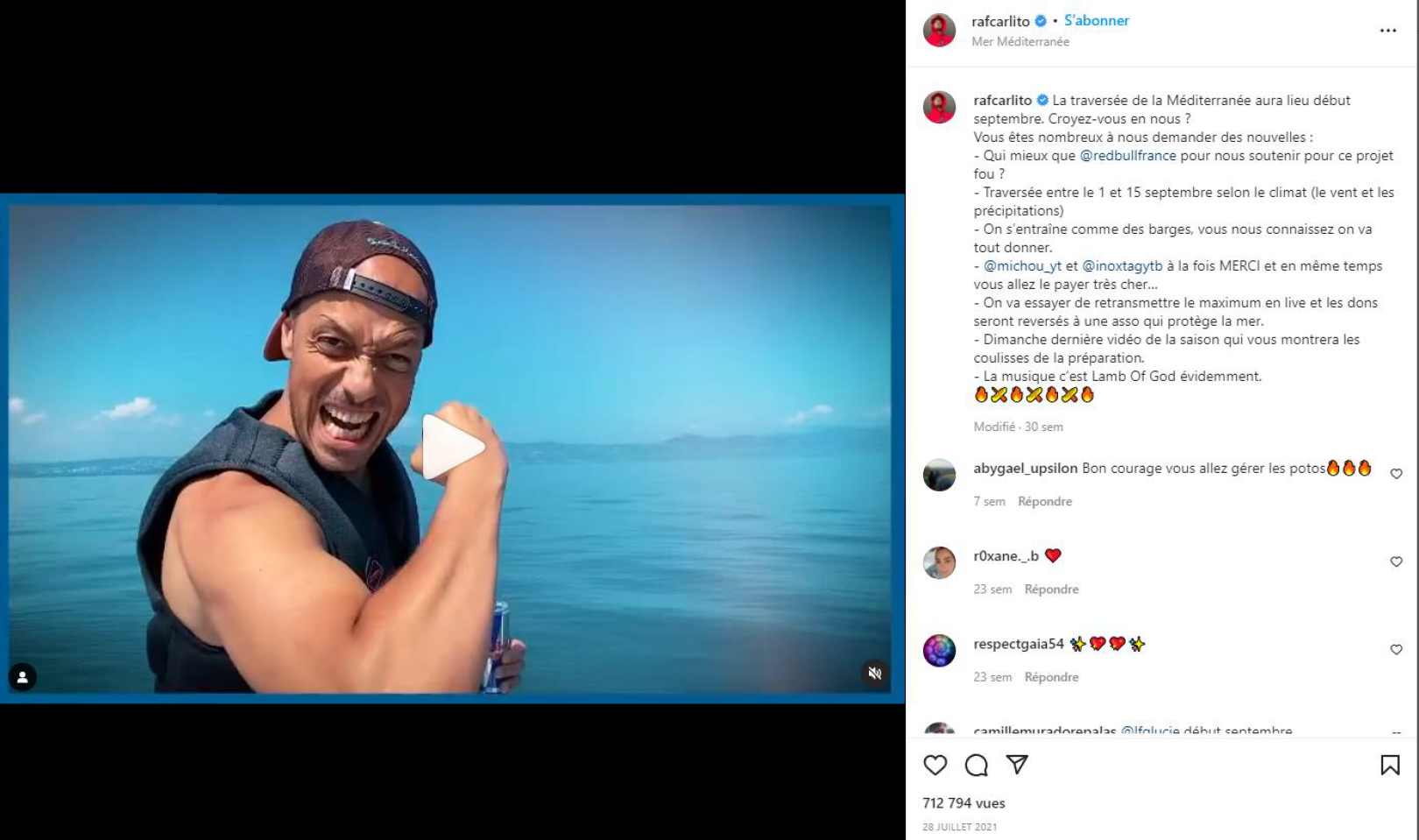 Pierre Fastrez et Camille Tilleul [UCLouvain]
12
[Speaker Notes: Figure 2 : Deuxième document à analyser : une vidéo publiée mettant en scène Mc Fly et Carlito qui 
s’entraînent pour traverser la Méditerranée à la rame. Le défi est sponsorisé par RedBull.
https://www.instagram.com/p/CR4HG69IJ1f/]
Processus de conception du guide
2021-2022
Conception d’un instrument de recherche dans le cadre de l’évaluation pilote
Evaluation menée par les chercheur·es
2022-2026
Reprise de l’instrument dans le cadre de la thèse de doctorat
Adaptation de l’instrument pour le guide méthodologique à destination des éducateurs.trices aux médias (V0)
Feedback d’intervenants EMI et d’enseignat·es
Révision du guide (V1)
Test par intervenant EMI /enseignant·e avec bénéficiaires d’une action d’EMI
Révision du guide (V2)
2023
Evaluation à mener par les intervenant·es EMI en autonomie
Conversion du document en version web
(Version interactive à venir)
2024
Laurence Gaiffe [ESJ Lille], Pierre Fastrez et Géraldine Wuyckens [UCLouvain]
13
Composantes du guide
Introduction à l’approche de l’évaluation en EMI par la déconstruction et les concepts clés
Directives pour le choix d’exemples de médias soumis aux participants
Directives pour l’adaptation des questions et la passation du questionnaire
Directives pour le traitement des réponses (grille de codage et notation) et la présentation des résultats
Laurence Gaiffe [ESJ Lille], Pierre Fastrez et Géraldine Wuyckens [UCLouvain]
14
Contenu du guide
Laurence Gaiffe [ESJ Lille], Pierre Fastrez et Géraldine Wuyckens [UCLouvain]
15
Prolongements en 2024
mise en ligne du guide en accès libre via un site

présentation et test lors des Rencontres de l’éducation aux médias du 16 mai matin à l’ESJ Lille

version numérique du guide avec interactions

réflexion sur module complémentaire : évaluation diagnostique et finale des pratiques informationnelles
Laurence Gaiffe [ESJ Lille], Pierre Fastrez et Géraldine Wuyckens [UCLouvain]
16
Merci pour votre attention
Laurence Gaiffe [ESJ Lille], Pierre Fastrez et Géraldine Wuyckens [UCLouvain]
17